National ICT Infra-Network for Bangladesh Government Phase III(Info-Sarker phase 3) Project:
Dr. Bikarna Kumar Ghosh
Project Director (Joint Secretary)
Bangladesh Computer Council
ICT Division
Ministry of Posts, Telecommunications and IT
bikarnag@gmail.com
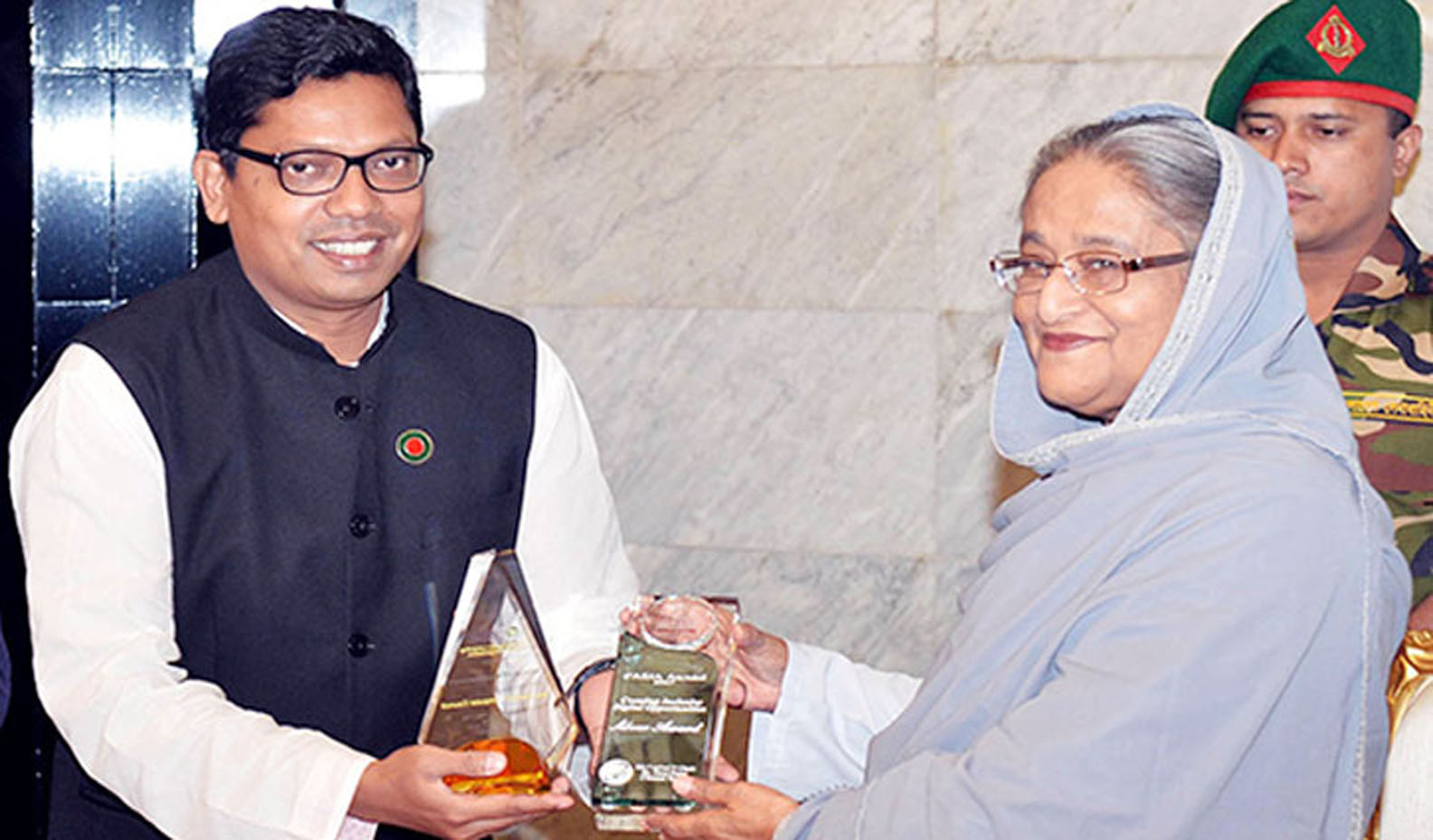 মাননীয় প্রধানমন্ত্রীর হাতে eASIA-2017 পদক তুলে দিচ্ছেন মাননীয় প্রতিমন্ত্রী, তথ্য ও যোগাযোগ প্রয়ুক্তি বিভাগ
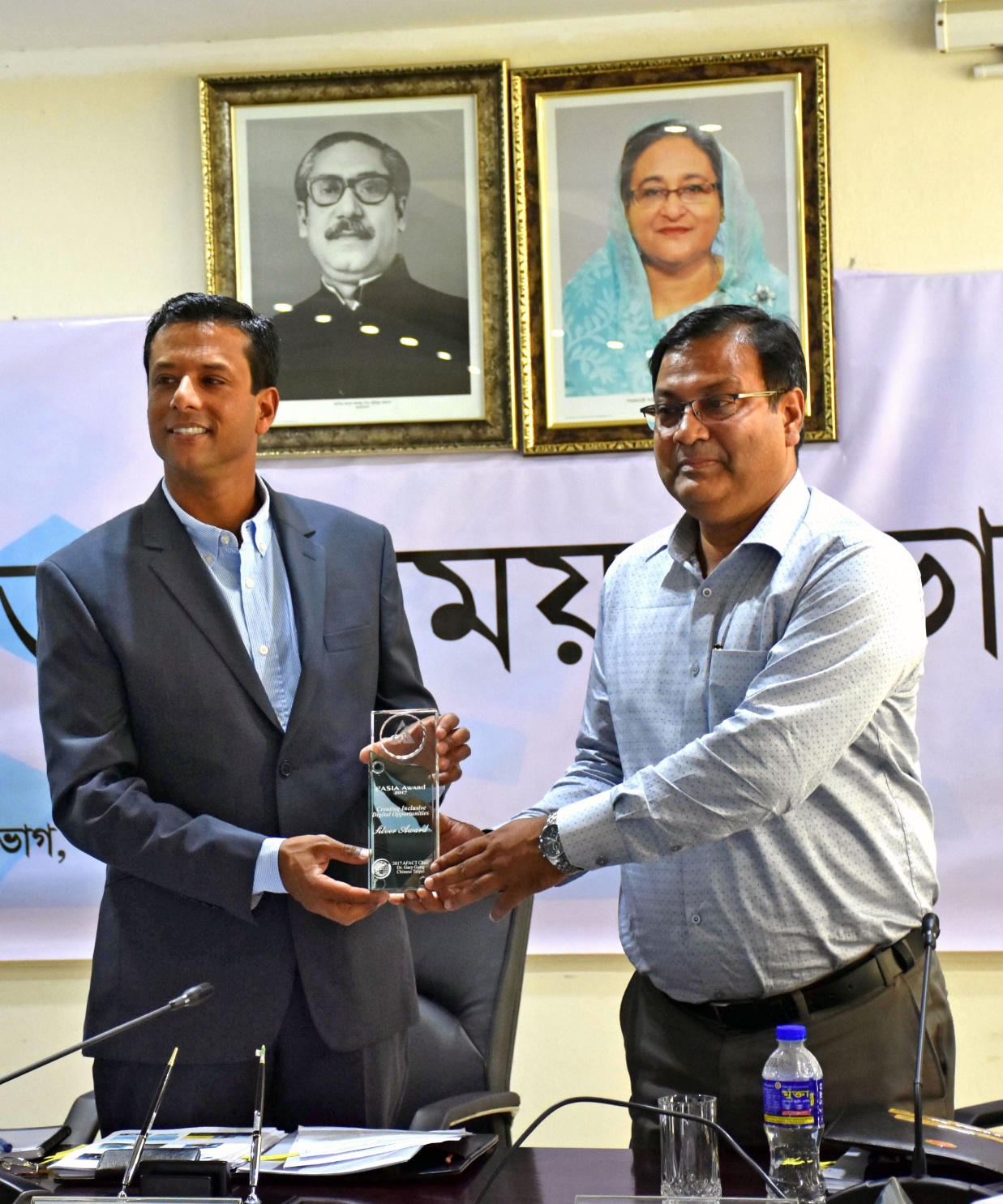 মাননীয় প্রধানমন্ত্রীর আইসিটি বিষয়ক উপদেষ্টার হাতে eASIA-2017 পদক তুলে দিচ্ছেন সচিব, তথ্য ও যোগাযোগ প্রয়ুক্তি বিভাগ মহোদয়
Bangladesh
Area: 147,610 km2
Population: 163.18 million
GDP: US$ 686.598 billion
Per capita: US$ 1,620 (Approx.)
Currency: Taka (BDT)
Mobile Penetration: 141.679 Million (86.86%)
Internet Penetration: 79.789 Million (48.9%)

Flag:
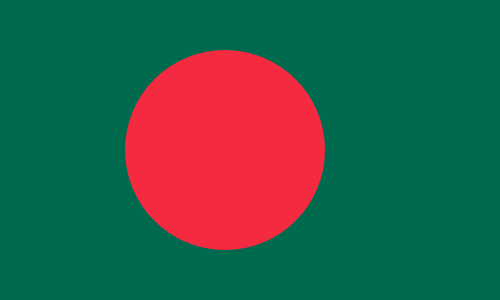 ইনফো-সরকার ৩য় পর্যায় প্রকল্পের নেটওয়ার্ক কাভারেজ
5
Introduction to Info-Sarker Project
Phase 1: Bangladesh Government wide Network Project (BanglaGovNet)
Phase 2: Info-Sarker Phase-2 (District to Upazila Level)
Phase 3: Info-Sarker Phase-3 (Upazila to Union Level)
Phase-1  (BanglaGovNet)
Connecting 7 Divisions and 64 Districts and 64 upazilas
Connection via  network of Bd Railway/BTCL/FHL
Connecting 240 Offices in Dhaka Metro
Established 16 Network Hub/Point of Presence (PoP) in Dhaka metro
Established 551 Countrywide PoP
Info Sarker Phase-2 Project (Highlights)
Name of The Project: Development of National ICT Infra-Network for Bangladesh Government Phase-II (Info-Sarker Phase-2) Project
Project Completed: 30th June 2016
Installed Optical Fiber Cable up to 424 Upazilas (Sub-District) Level
Established Connectivity among 18,130 Govt. Offices
Setup Video conferencing system in 800 Govt Offices 
Established WiFi Zone in Secretariat with 506 Access Point and 73 network Switches
National Data Center Upgradation
Info Sarker Phase-2 Project (Highlights)
Expanding e-Agriculture to 254 Upazila
25 Tele-medicine service for Health Ministry
National Data Center Upgradation
25,000 Tab Distribution
Established Container Based Disaster Recovery Center in Jessore
Wi-Fi Network established in Khamarbari
Established Specialized Lab in BCC and different Universities
Established Graphics Lab in BCC
Developed 3 Mobile Apps including Alapon App
Info Sarker Phase-3 Project
Name of The Project: Development of National ICT Infra-Network for Bangladesh Government Phase-III (Info-Sarker Phase-3) Project
Total Budget: US $ 255.04 Million
Government of Bangladesh: US $ 98.48 Million
Government of China: US $ 156.56 Million
Project Duration: 01 January, 2017 to 30 June, 2018
Implementing Agency: Bangladesh Computer Council
Sponsoring Division: ICT Division, Ministry of Posts, Telecommunications and IT
Project Implementation Manpower: 148
Central manpower: 20
District-wise manpower: 128
Info Sarker Phase-3 Project (objectives)
To expand existing network established under BanglaGovNet and Info-Sarker Phase-2 to 2600 selected Unions from the 4554 Unions.
To strengthen the capacity of Union Digital Centers (UDCs) to provide connectivity to offices, schools and colleges.
To ensure access to e-services for the rural communities of Bangladesh to achieve the goal of the National ICT Policy 2015.
To connect the 1000 Police offices 
To support the employment generation through the use of ICT.
TSM
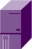 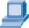 New link
Internet
 Router
Info-Sarker Network
LEGEND
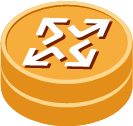 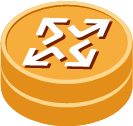 NICTC
Existing/Phase-1 link
BCC Wi-Fi
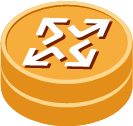 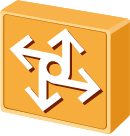 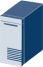 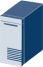 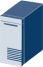 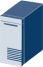 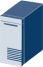 The Existing / Phase-1 equipment
1st  Layer
NICTC
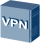 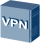 Existing
Firewall
Secretariat Wi-Fi
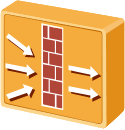 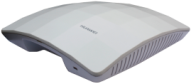 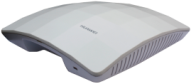 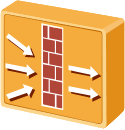 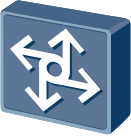 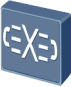 Secretariat DC
The New equipment of Info-Sarker
VPN Gateway
VPN Gateway
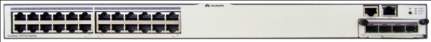 Existing
 Switch
(C6509)
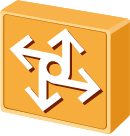 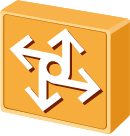 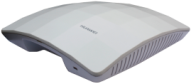 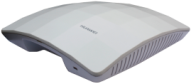 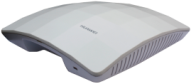 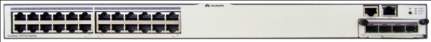 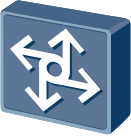 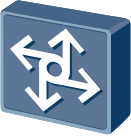 NICTC DC
DR DC
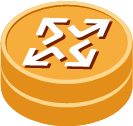 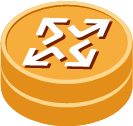 Transmission
NICTC Backbone
 Router(ASR9010)
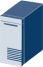 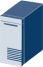 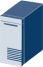 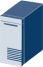 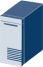 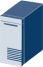 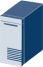 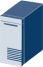 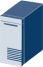 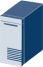 MCU/SCM/UGW
2nd Layer
Division
(7*1)
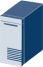 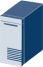 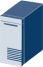 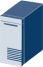 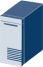 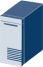 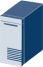 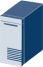 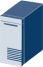 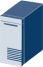 DHQ
DHQ  Backbone Router (C7609)
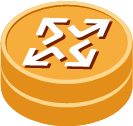 NE40E
DICTC
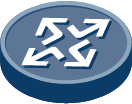 3rd Layer
District
(64 *55)
District Office
Transmission
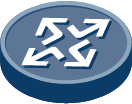 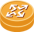 DICTC Backbone 
               Router(C7606)
Access Router 
      AR157
Optical fiber
PC
Medium Router AR2220
District DC office/BTCL Switch Room
Transmission
Transmission
Analog line  connectivity Upazila
Optical Connectivity Upazila
VC Office
VC Office
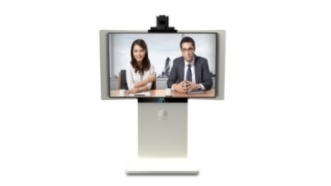 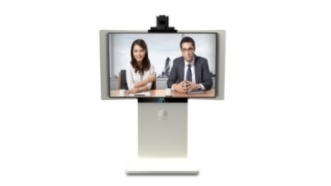 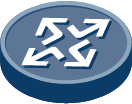 4th Layer
Upazila 
(485*30)
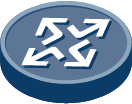 NTTN network Room
Main Equipment in BTCL Switch Room
Video Conference
Access Router
    AR157
Video Conference
Access Router 
      AR1220
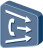 Transmission
Analog
 line
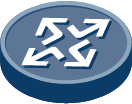 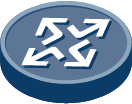 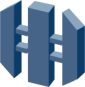 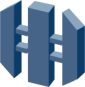 Upazila Office
MDF
Medium Router
      AR2220
Upazila Office
DSLAM
Medium Router
       AR2220
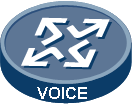 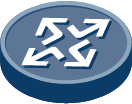 Access Router
       AR157
PC
Access Router
      AR157
PC
High Level Solution Topology
13
Info Sarker Phase-3 Project (Network Diagram)
Union level/Low level Network Topology
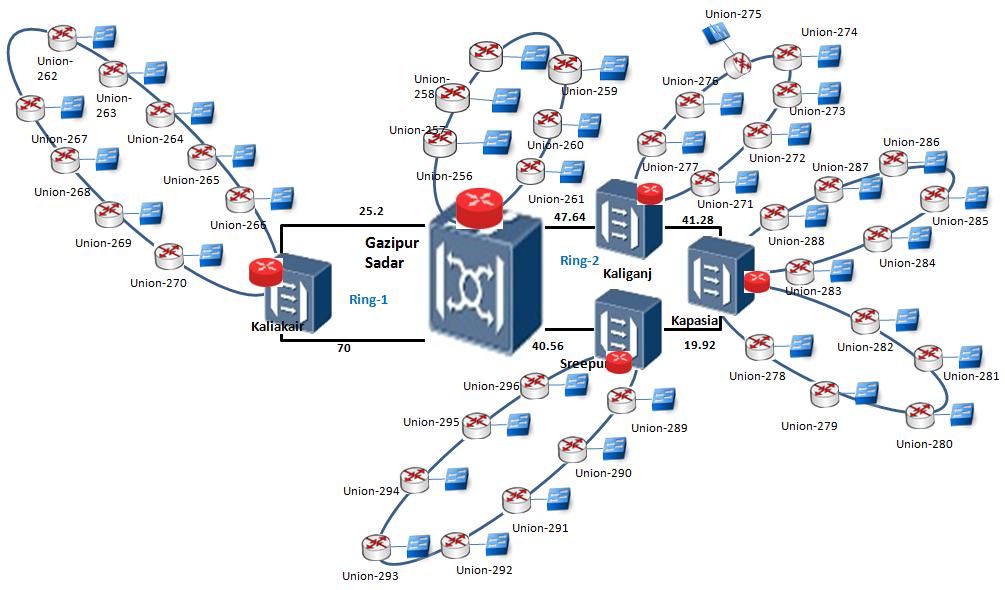 15
Info-Sarker Phase-3 Project (Devices)
DWDM
NMS
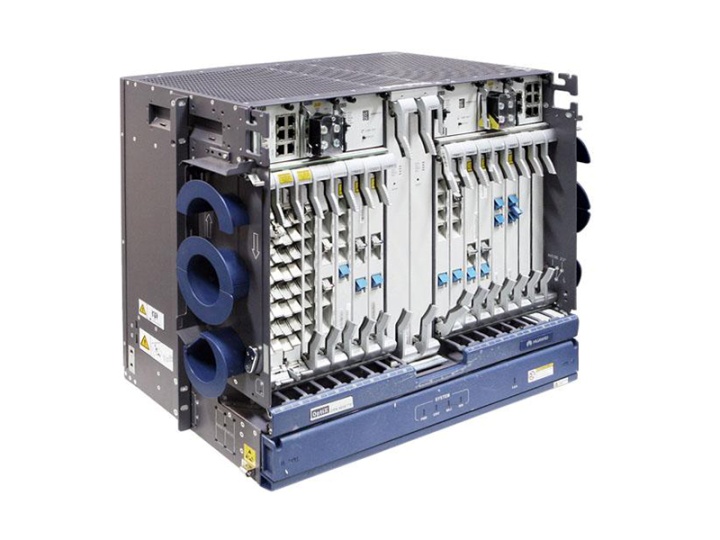 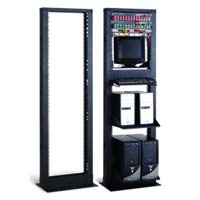 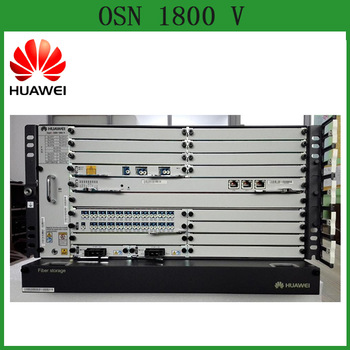 Switch
Router
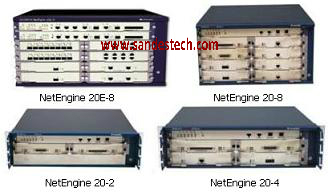 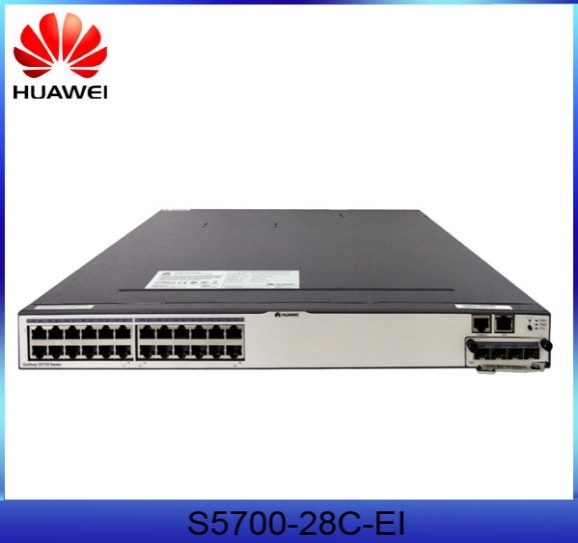 16
17
প্রকল্প অগ্রগতি
18
সকল ইউনিয়নসহ জেলা পর্যায়ে কানেক্টিভিটি সম্পন্ন করার কর্ম পরিকল্পনা (৬৩টি জেলায় অক্টোবর, ২০১৭ থেকে জুন, ২০১৮ পর্যন্ত)
সকল ইউনিয়নসহ জেলা পর্যায়ে কানেক্টিভিটি সম্পন্ন করার কর্ম পরিকল্পনা (৬৩টি জেলায় অক্টোবর, ২০১৭ থেকে জুন, ২০১৮ পর্যন্ত)
Info-Sarker 3: inter-operable or only for 2600 unions
Interoperable with other networks (BTCL and others)
      Obeys the basic design of ideal national network
      Future protection network
NOC service integrated at BCC
Centrally monitored
      Needs upgradation
      Software integration and DS licensing
      Maxing of layer II and layer III of VPN
Population/area coverage
60% geographical area
10% of household for Phase 3 alone
Upto 40% with use of wireless connectivity
Financial sensitivity analysis
Investment 2000 crore (USD 250 million)
Payback period 12.12 yrs
Internal rate of Return 8.39%
NPV USD 213 million
Life time
OFC
   Overhead OFC 10 yrs
  Underground OFC 25 yrs
DWDM, Router, Switch  5-7 yrs
Tariff
Affordable tariff rate for end users
    ICTD is providing the cost of networking
    Bandwidth cost <600/mbps
    Business model to be made for 15-20 yrs with NTTNs
         Network to be maintained/upgraded by NTTNs
         Revenue sharing
         Satisfactory service delivery to citizens
   Coordination committee 

Unified rate ???
হালনাগাদ সচিত্র প্রতিবেদন
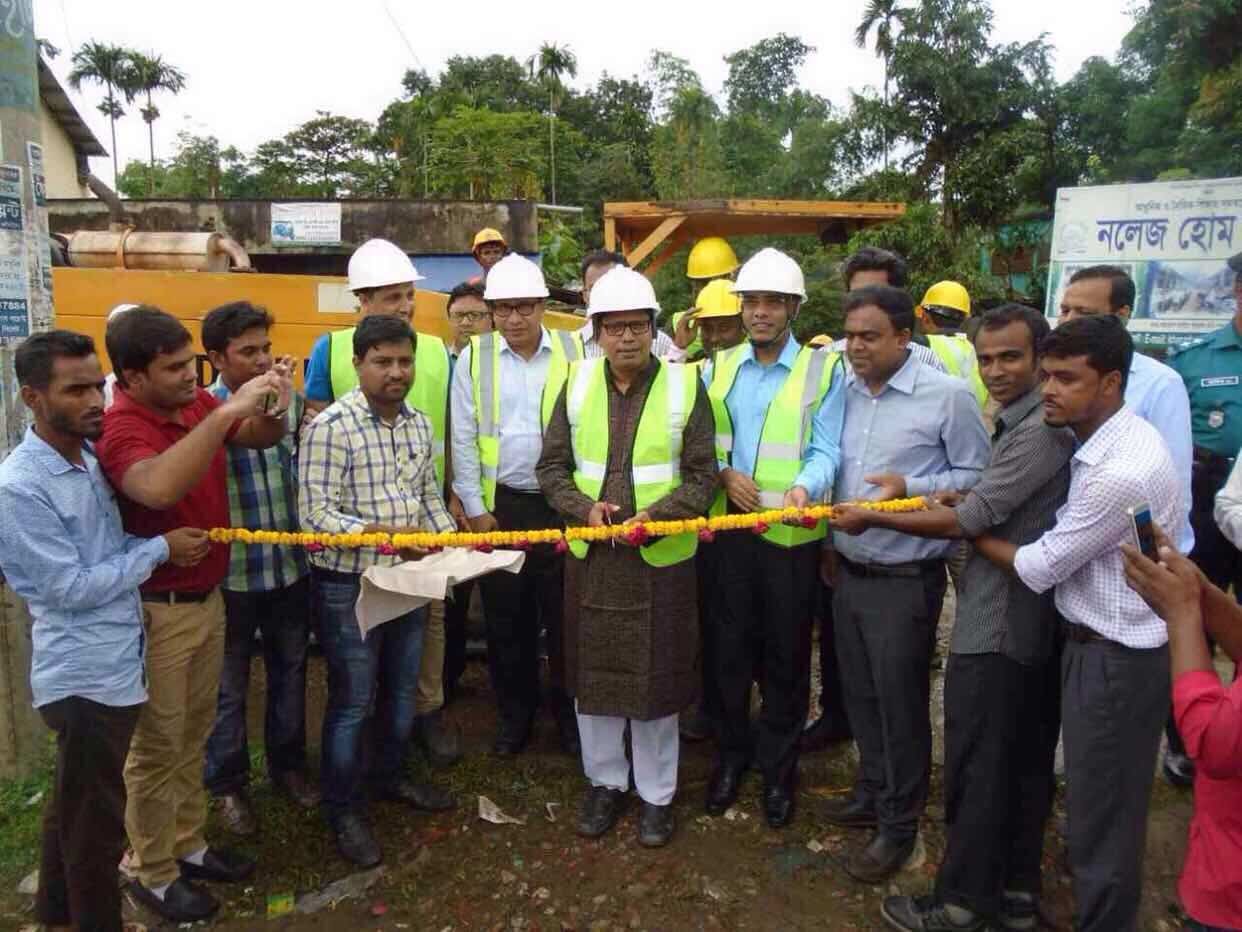 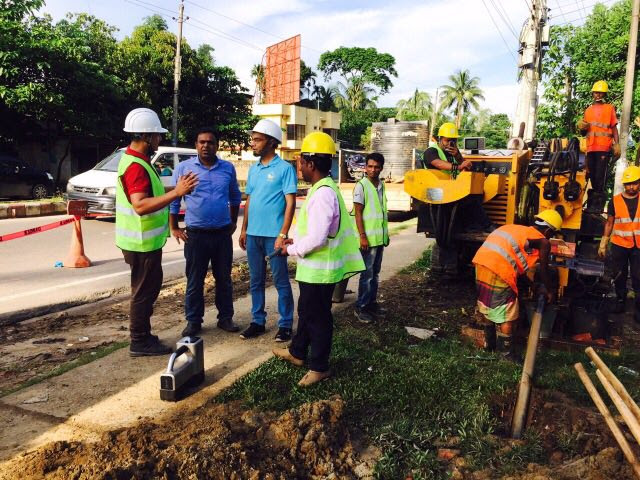 সিলেট সদর থেকে লামাকাজী ইউনিয়ন সংযোগ সড়কে HDPE Duct স্থাপনের কাজ পরিদর্শন করেন মাননীয় প্রতিমন্ত্রী জনাব জুনাইদ আহ্‌মেদ পলক এমপি
নির্বাহী পরিচালক, বিসিসি মহোদয় এবং প্রকল্প পরিচালক, ইনফো-সরকার ৩য় পর্যায় প্রকল্প মহোদয় OBI উদ্বোধন করছেন
27
হালনাগাদ সচিত্র প্রতিবেদন
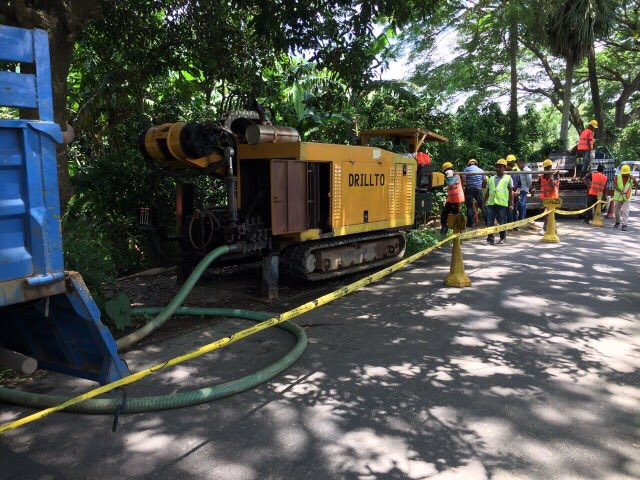 ৩১টি জেলায় HDPE DUCT স্থাপনের কাজ চলমান রয়েছে
Linking of Info-Sarker Phase-3 with SDG
Linking of Info-Sarker Phase-3 with SDG
Thank You!